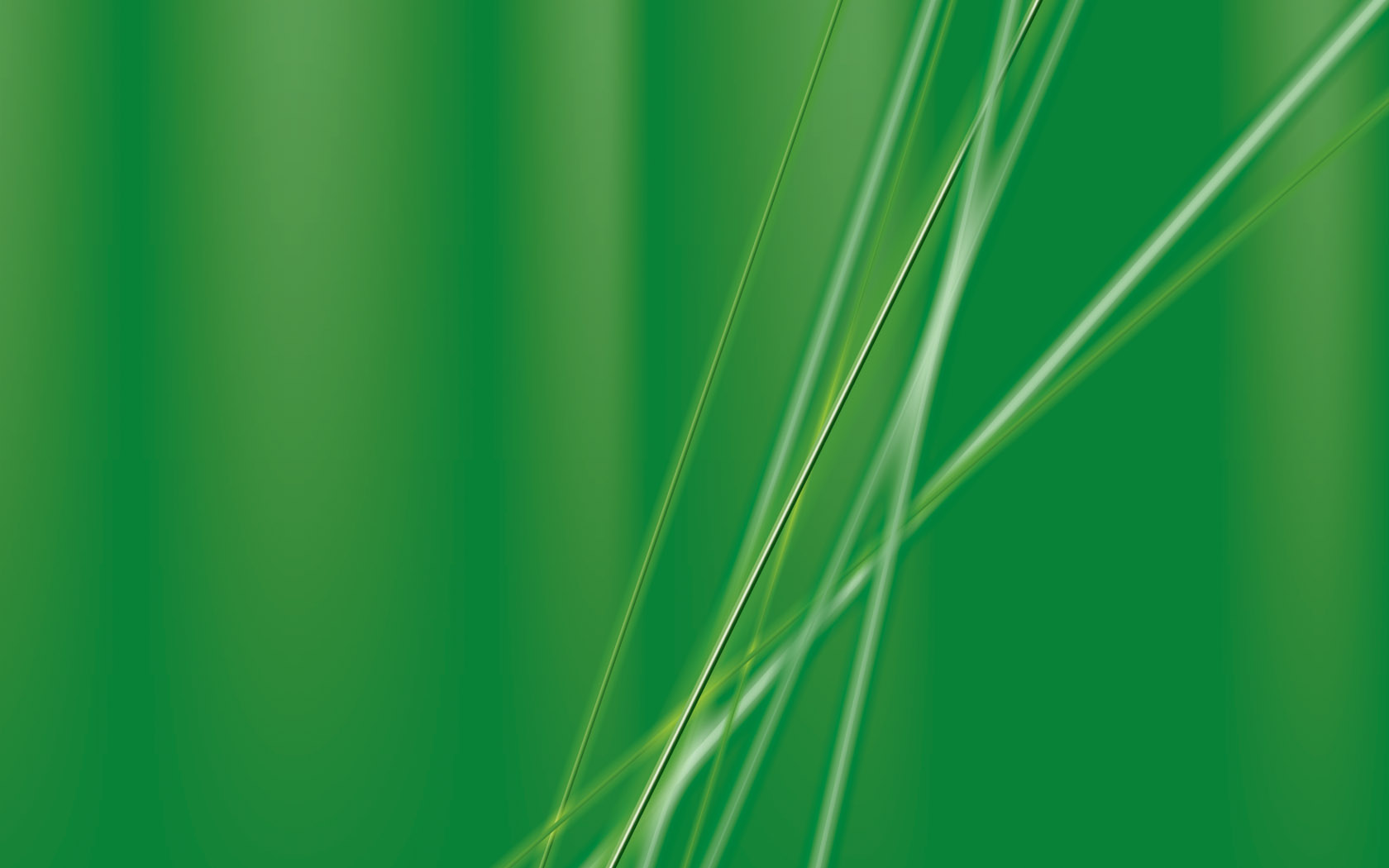 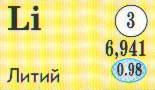 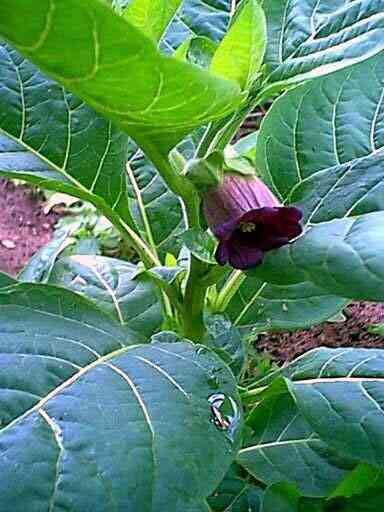 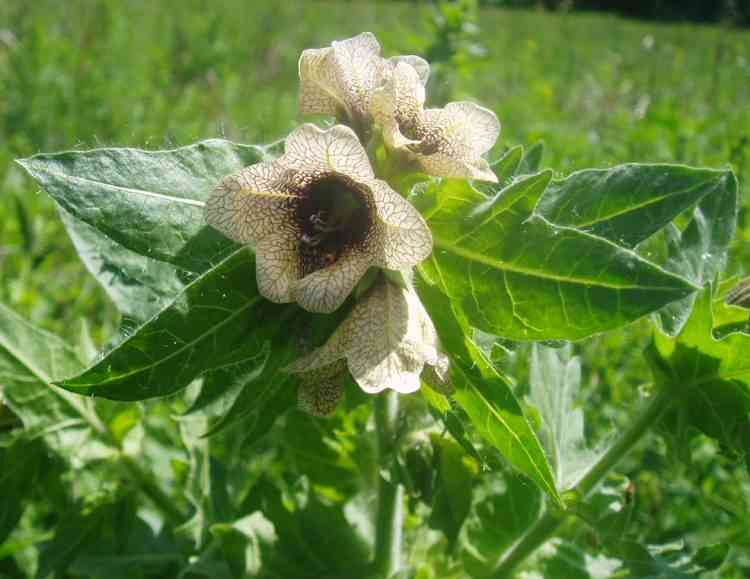 Красавка беладонна
Белена чёрная
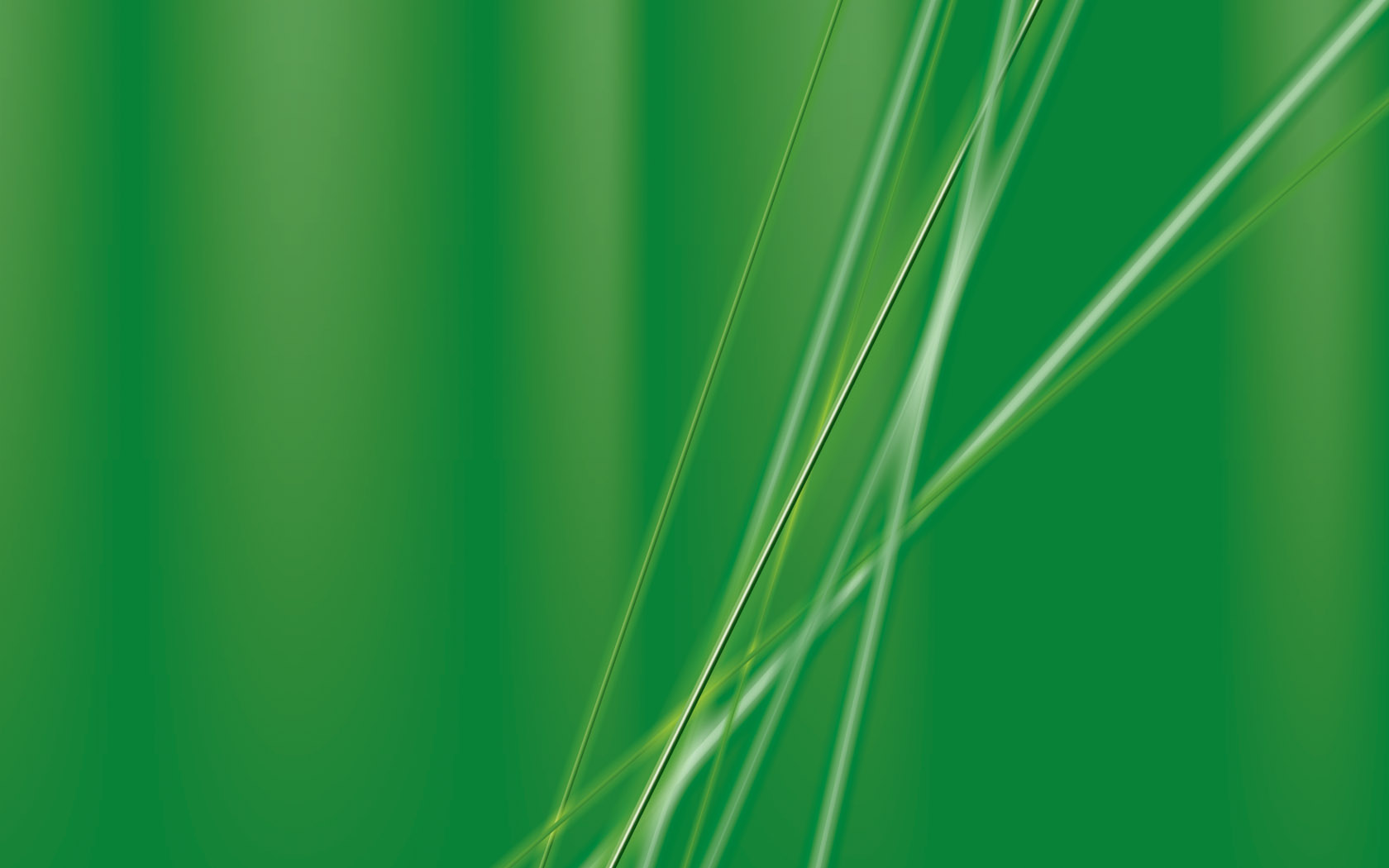 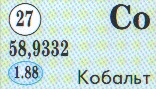 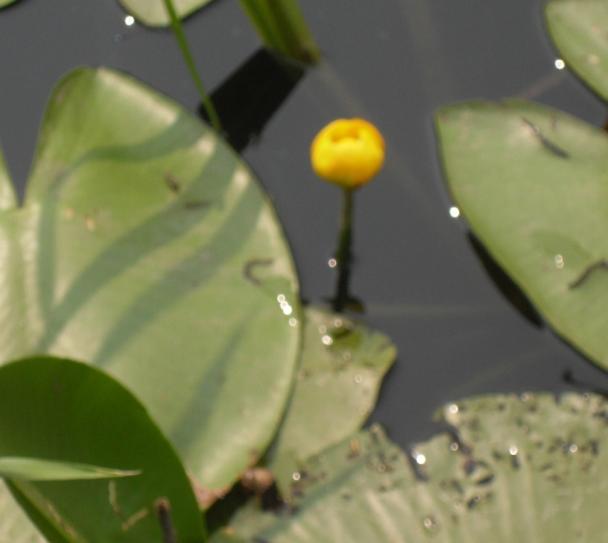 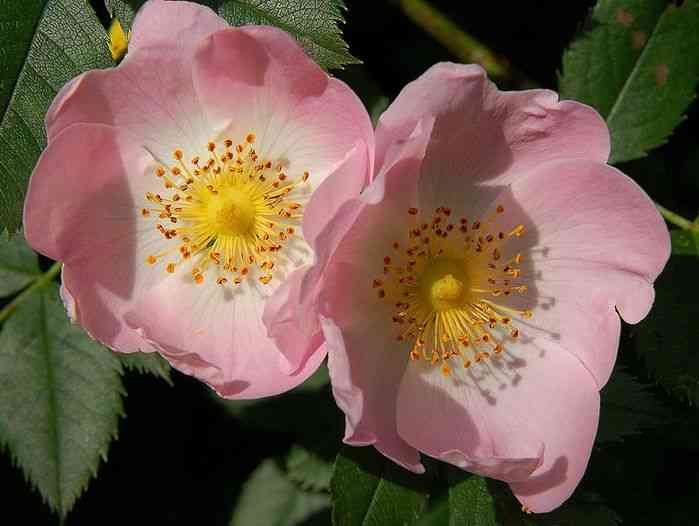 Кубышка жёлтая
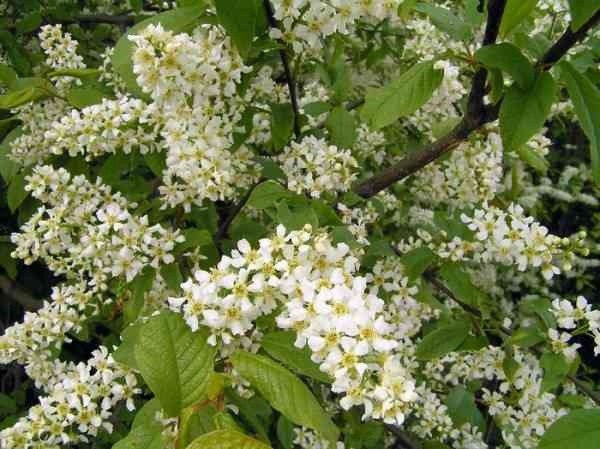 Шиповник собачий
Черёмуха обыкновенная